Άμεσες Ξένες Επενδύσεις & Παγκόσμια Διακυβέρνηση
Δρ. Σωτήρης Πετρόπουλος
spetrop@uop.gr
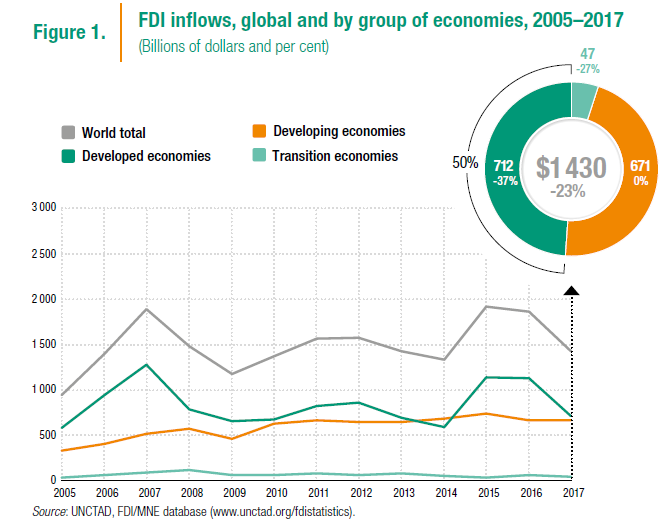 Οι ροές κεφαλαίων δημιουργούν:

Μεγαλύτερη διασύνδεση οικονομιών

Νομίσματα

Μεταφορά πόρων

Διακυμάνσεις

Χρηματοοικονομικές κρίσεις

Μόχλευση
Οι ροές κεφαλαίων δημιουργούν:

Μεγαλύτερη επικοινωνία μεταξύ των κρατών (οικονομική διπλωματία) 

Επισκέψεις συνοδεία επιχειρηματιών

Cosco

Επισκέψεις λόγω της επένδυσης (σε μεγάλες κλίμακες)
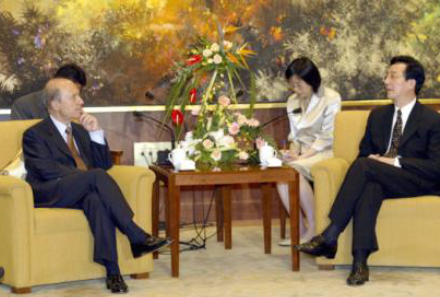 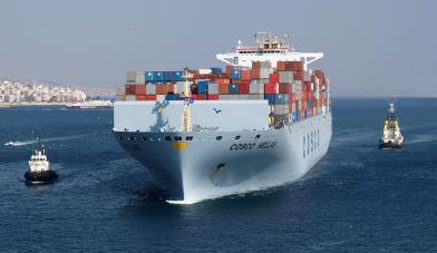 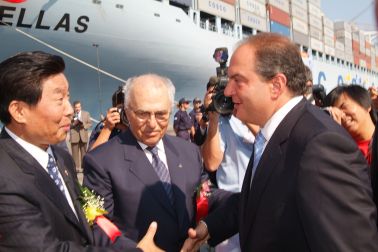 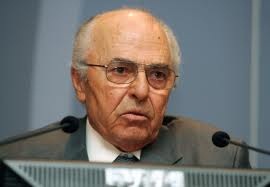 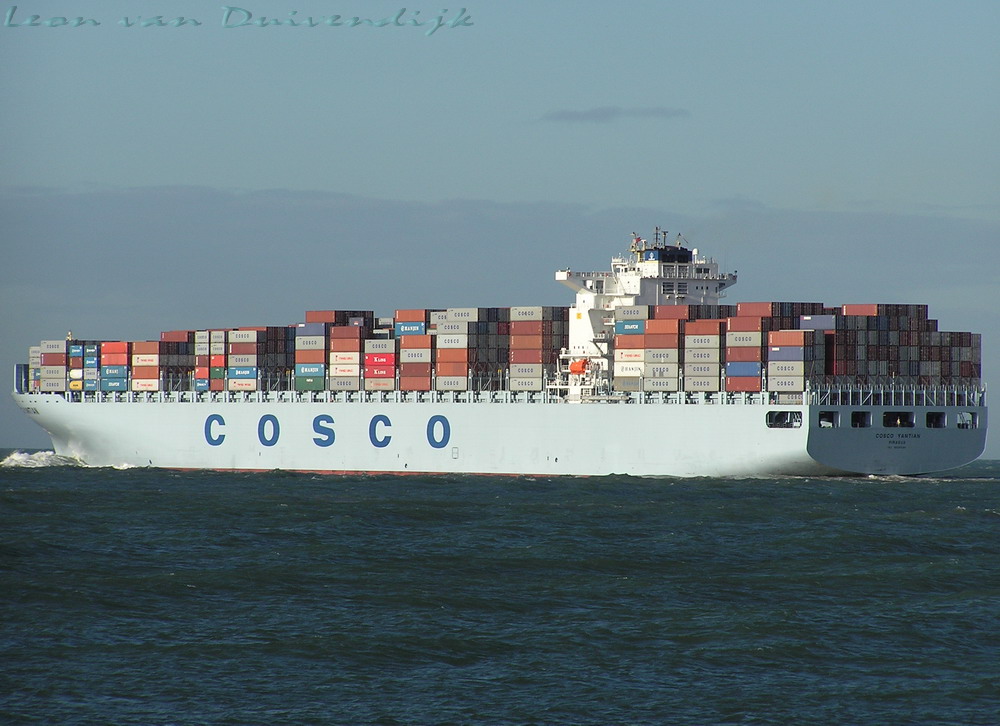 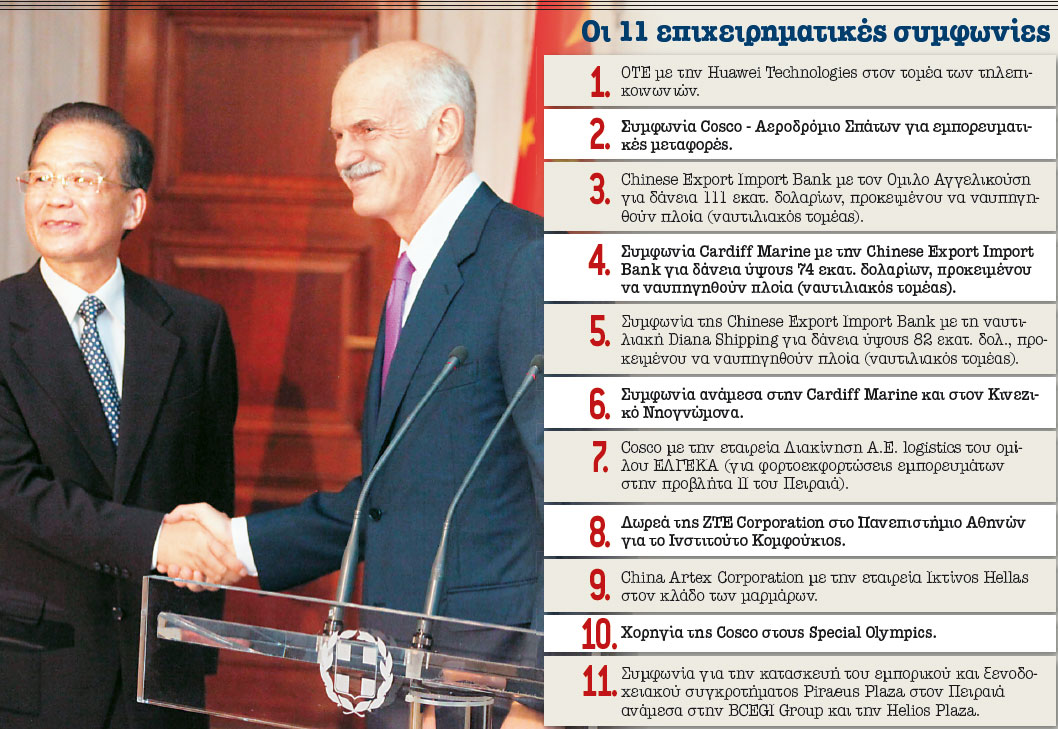 Οι ροές κεφαλαίων δημιουργούν:

Μεγαλύτερη «τριβή» μεταξύ των κρατών 

Κίνα

ΗΠΑ

Ιαπωνία

Άλλες (αναπτ.  χώρες)
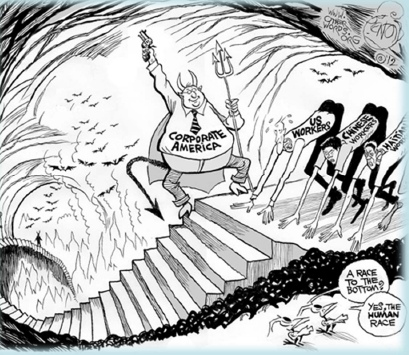 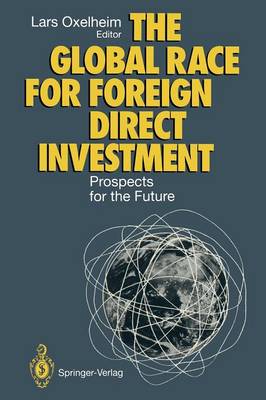 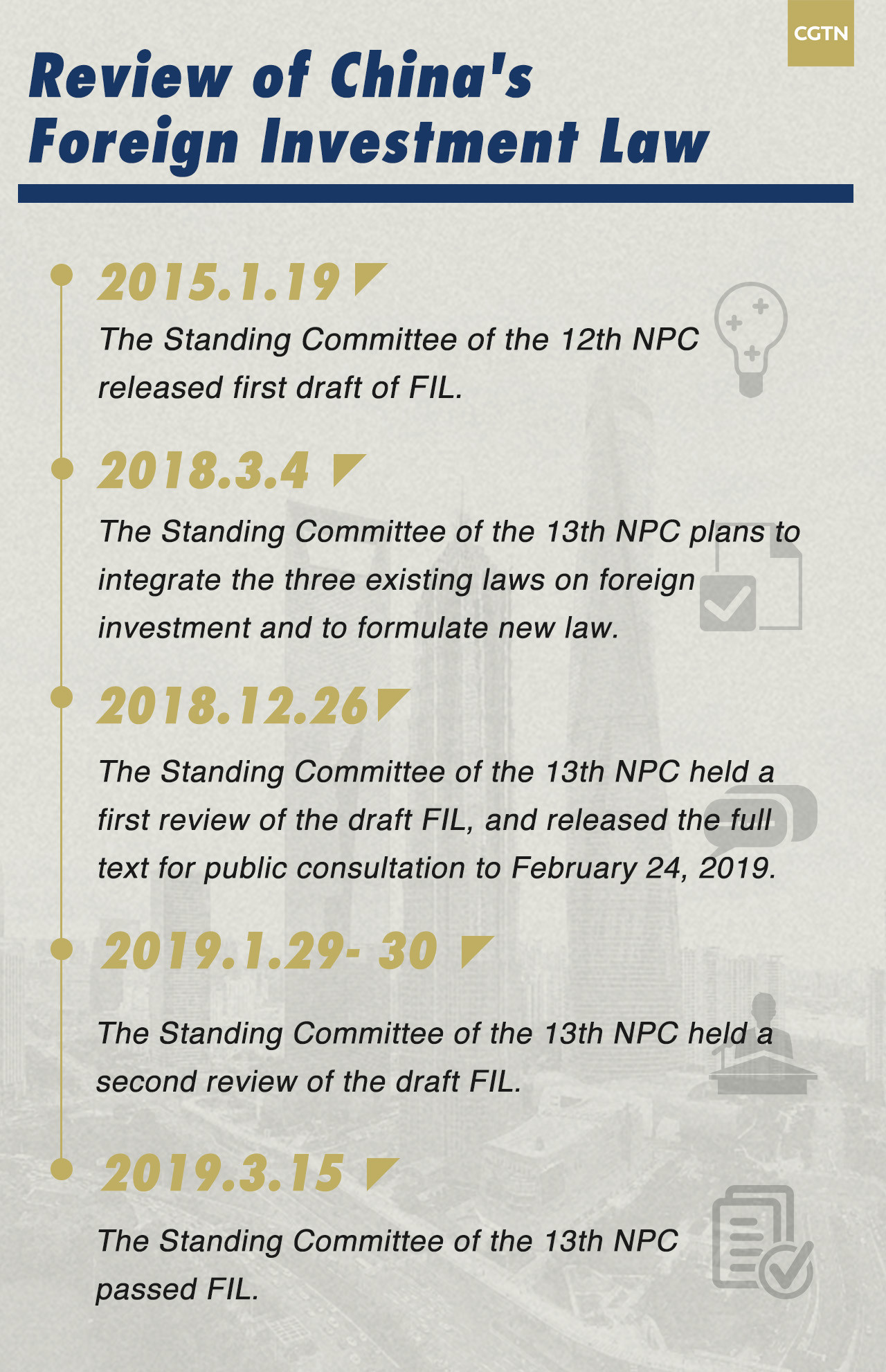 Σας ευχαριστώ για την προσοχή σας